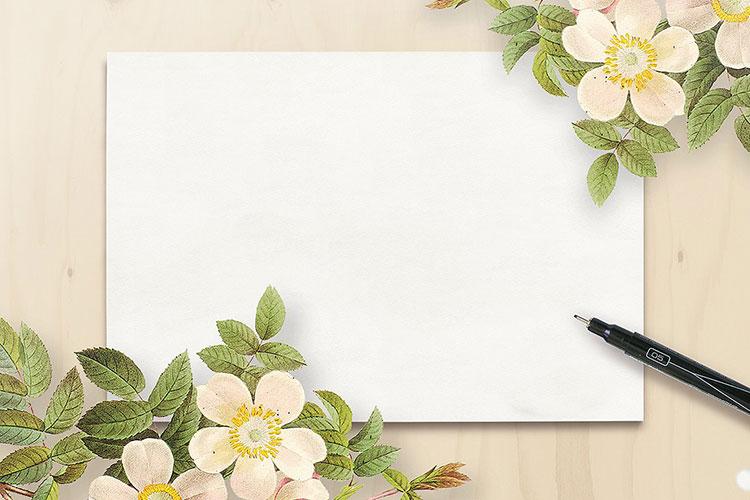 KẾT NỐI TRI THỨC VỚI CUỘC SỐNG
Tiếng Việt 1
GV: Đồng Thị Ái Quỳnh
Em trả lời nhanh nhé
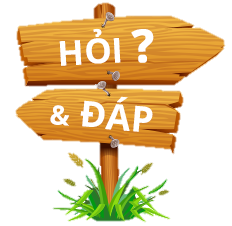 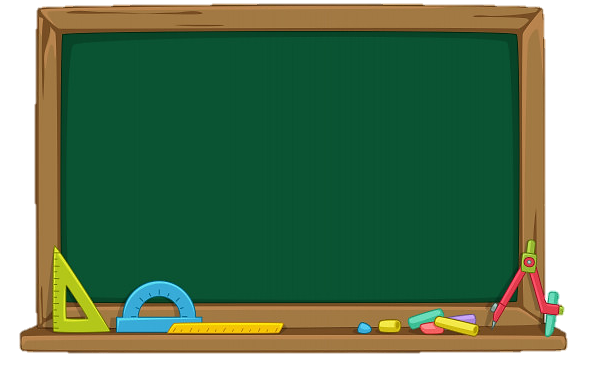 CÂU HỎI 1
Trong bài đọc Tia nắng đi đâu? ,bé thấy tia nắng ở đâu lúc thức giấc buổi sáng?
B. Trên bàn học
A. Ở lòng bàn tay
C. Trên tán cây
D. Tất cả các ý trên
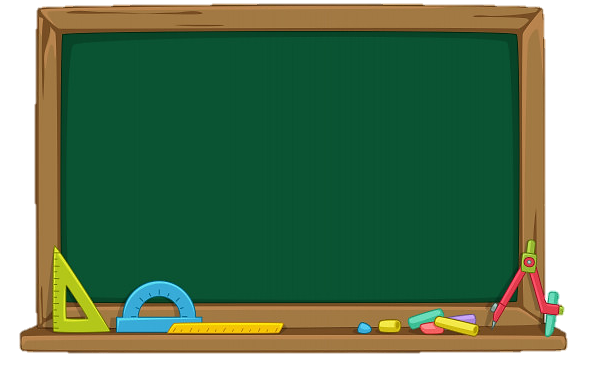 CÂU HỎI 2
Buổi tối, tia nắng đi đâu ?
B. Đi tìm mưa.
A. Qua nhà bạn.
C. Đi ngủ nhà nắng.
D. Đi học bài
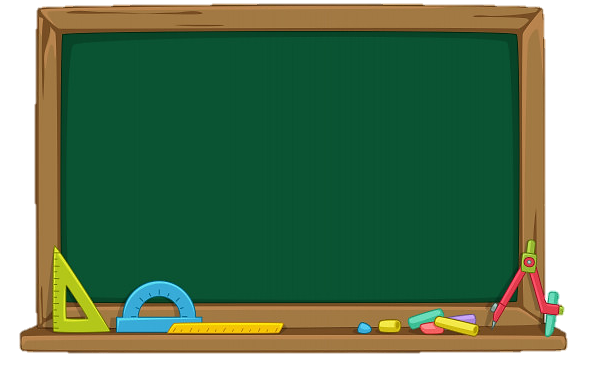 Con gì mào đỏGáy ò ó o…Từ sáng tinh mơGọi người thức giấc?
Là con gì?
B. Con gà
A. Con chó
C. Con mèo
D. Con bò
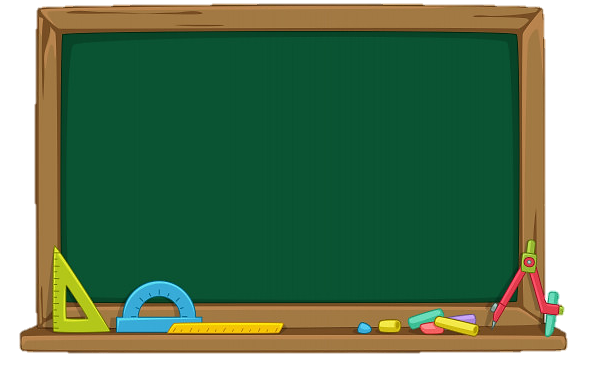 Quan sát tranh trong SHS và trả lời
Bạn nhỏ trong tranh đang làm gì ?
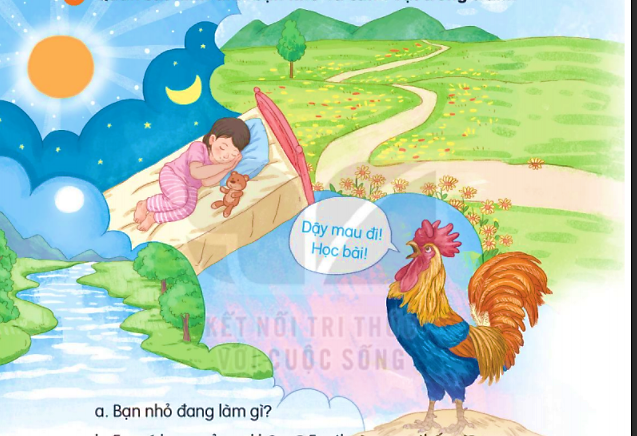 Em có hay ngủ mơ không? Em thường mơ thấy gì ?
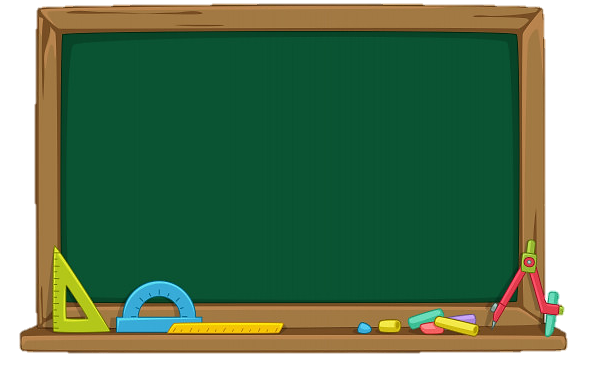 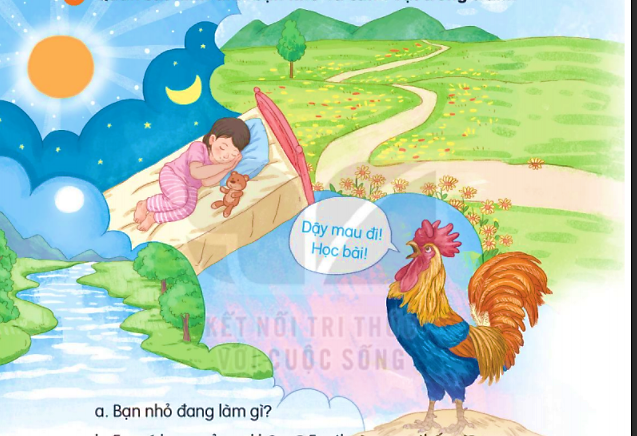 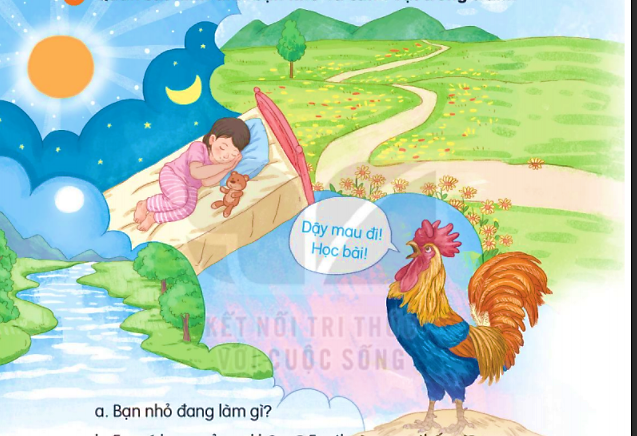 Bạn nhỏ trong tranh đang nằm ngủ giữa thảo nguyên xanh tươi đẹp có trăm hoa khoe sắc. Giấc mơ của bạn êm đềm , hạnh phúc nên bạn ấy ngủ rất ngon lành. Trong giấc mơ của bạn nhỏ có tiếng gọi dậy của bạn gà trống ; Dậy ngay đi!  Học bài ! Còn các em có bao giờ mơ chưa, các em mơ thấy gì? Chúng ta cùng vào bài học Trong giấc mơ buổi sáng để hiểu nhé !
7
THẾ GIỚI TRONG MẮT EM
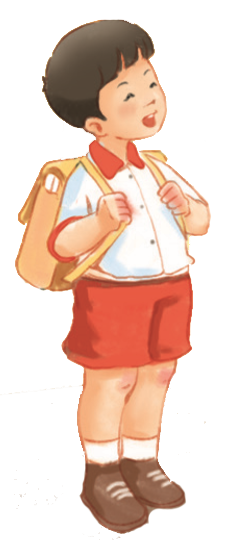 Bài
2
Trong giấc mơ buổi sáng
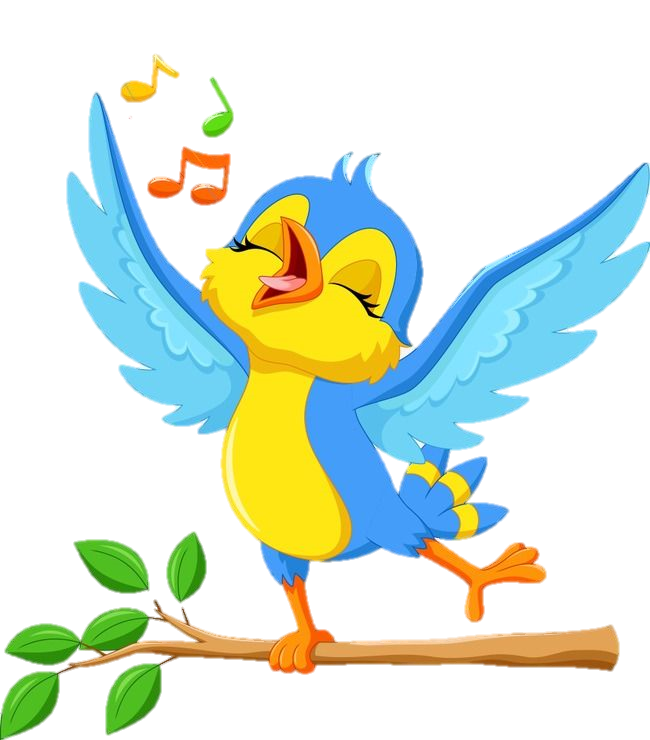 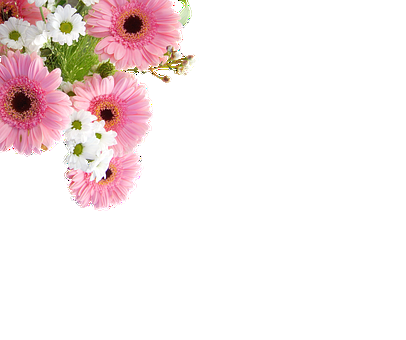 Đọc
2
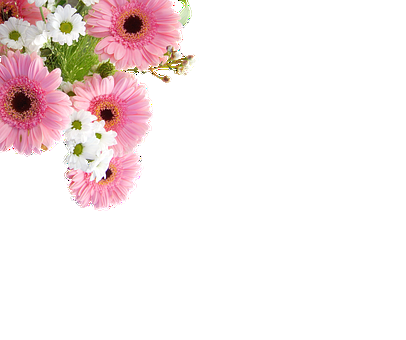 Đọc mẫu
Trong giấc mơ buổi sáng
Trong giấc mơ buổi sáng
Em gặp ông mặt trời
Mang túi đầy hoa nắng
Rải hoa vàng khắp nơi.

Trong giấc mơ buổi sáng
Em thấy một dòng sông
Chảy tràn dòng sữa trắng
Đi qua ban mai hồng.
Trong giấc mơ buổi sáng
Em qua thảo nguyên xanh
Có rất nhiều hoa lạ
Mang tên bạn lớp mình.

Trong giấc mơ buổi sáng
Em nghe rõ bên tai
Lời của chú gà trống 
- Dậy mau đi ! Học bài !
(Nguyễn Lãm Thắng)
(2)
(1)
(3)
(4)
Đọc nt từng dòng thơ
Trong giấc mơ buổi sáng
Trong giấc mơ buổi sáng
Em gặp ông mặt trời
Mang túi đầy hoa nắng
Rải hoa vàng khắp nơi.

Trong giấc mơ buổi sáng
Em thấy một dòng sông
Chảy tràn dòng sữa trắng
Đi qua ban mai hồng.
Trong giấc mơ buổi sáng
Em qua thảo nguyên xanh
Có rất nhiều hoa lạ
Mang tên bạn lớp mình.

Trong giấc mơ buổi sáng
Em nghe rõ bên tai
Lời của chú gà trống 
- Dậy mau đi ! Học bài !
(Nguyễn Lãm Thắng)
(2)
(1)
(3)
(4)
Đọc nt từng khổ thơ
Trong giấc mơ buổi sáng
Trong giấc mơ buổi sáng
Em gặp ông mặt trời
Mang túi đầy hoa nắng
Rải hoa vàng khắp nơi.

Trong giấc mơ buổi sáng
Em thấy một dòng sông
Chảy tràn dòng sữa trắng
Đi qua ban mai hồng.
Trong giấc mơ buổi sáng
Em qua thảo nguyên xanh
Có rất nhiều hoa lạ
Mang tên bạn lớp mình.

Trong giấc mơ buổi sáng
Em nghe rõ bên tai
Lời của chú gà trống 
- Dậy mau đi ! Học bài !
(Nguyễn Lãm Thắng)
Giải nghĩa : thảo nguyên, ban mai.
Thảo nguyên
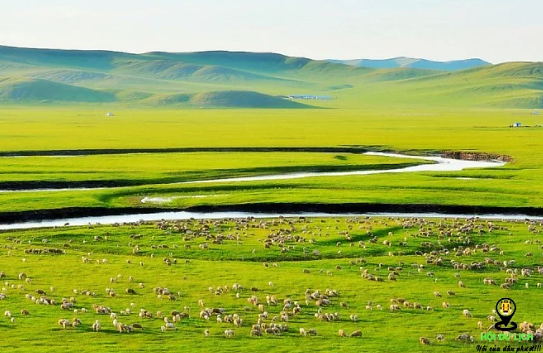 vùng đất cao , bằng phẳng , rộng lớn , nhiều cỏ mọc
Ban mai
buổi sáng sớm khi mặt trời đang lên
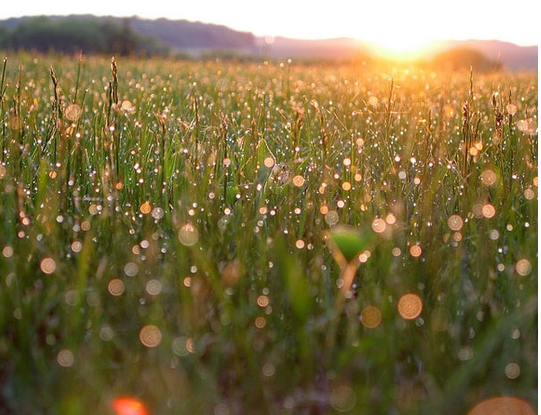 Đọc theo nhóm
Trong giấc mơ buổi sáng
Trong giấc mơ buổi sáng
Em gặp ông mặt trời
Mang túi đầy hoa nắng
Rải hoa vàng khắp nơi.

Trong giấc mơ buổi sáng
Em thấy một dòng sông
Chảy tràn dòng sữa trắng
Đi qua ban mai hồng.
Trong giấc mơ buổi sáng
Em qua thảo nguyên xanh
Có rất nhiều hoa lạ
Mang tên bạn lớp mình.

Trong giấc mơ buổi sáng
Em nghe rõ bên tai
Lời của chú gà trống 
- Dậy mau đi ! Học bài !
(Nguyễn Lãm Thắng)
(2)
(1)
(3)
(4)
Đọc toàn bài
Trong giấc mơ buổi sáng
Trong giấc mơ buổi sáng
Em gặp ông mặt trời
Mang túi đầy hoa nắng
Rải hoa vàng khắp nơi.

Trong giấc mơ buổi sáng
Em thấy một dòng sông
Chảy tràn dòng sữa trắng
Đi qua ban mai hồng.
Trong giấc mơ buổi sáng
Em qua thảo nguyên xanh
Có rất nhiều hoa lạ
Mang tên bạn lớp mình.

Trong giấc mơ buổi sáng
Em nghe rõ bên tai
Lời của chú gà trống 
- Dậy mau đi ! Học bài !
(Nguyễn Lãm Thắng)
(2)
(1)
(3)
(4)
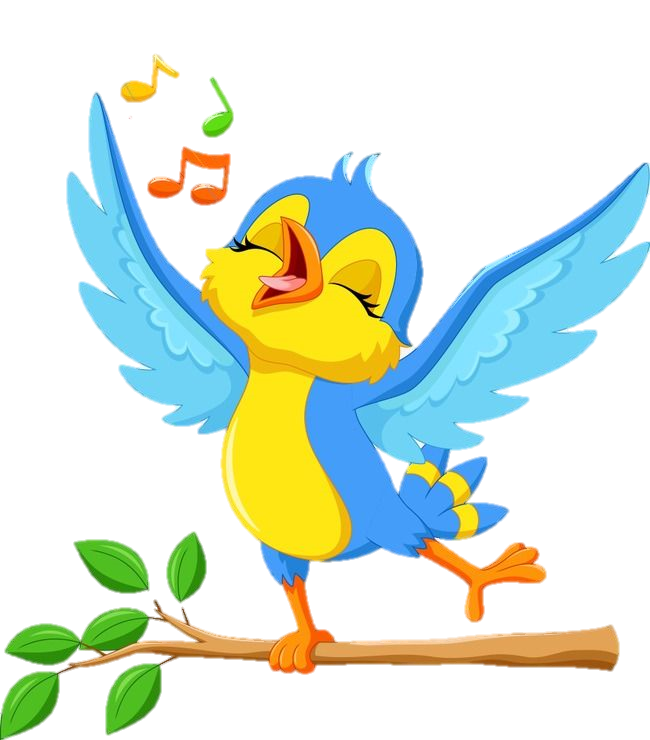 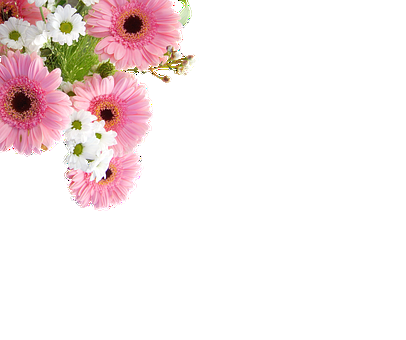 Tiết 2
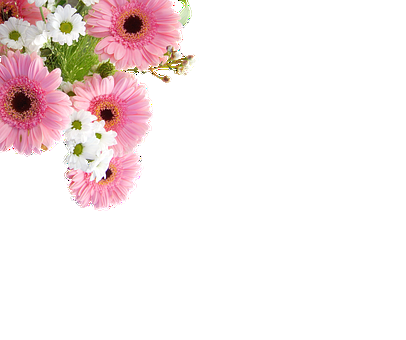 3
Tìm ở cuối các dòng thơ những tiếng cùng vần với nhau
Trong giấc mơ buổi sáng
Trong giấc mơ buổi sáng
Em gặp ông mặt trời
Mang túi đầy hoa nắng
Rải hoa vàng khắp nơi.

Trong giấc mơ buổi sáng
Em thấy một dòng sông
Chảy tràn dòng sữa trắng
Đi qua ban mai hồng.
Trong giấc mơ buổi sáng
Em qua thảo nguyên xanh
Có rất nhiều hoa lạ
Mang tên bạn lớp mình.

Trong giấc mơ buổi sáng
Em nghe rõ bên tai
Lời của chú gà trống 
- Dậy mau đi ! Học bài !
(Nguyễn Lãm Thắng)
(2)
(1)
(3)
(4)
4
Trả lời câu hỏi
Trong giấc mơ buổi sáng
Em gặp ông mặt trời
Mang túi đầy hoa nắng
Rải hoa vàng khắp nơi.

Trong giấc mơ buổi sáng
Em qua thảo nguyên xanh
Có rất nhiều hoa lạ
Mang tên bạn lớp mình.
Đọc khổ 1 + 2
a, Trong giấc mơ, bạn nhỏ thấy ông mặt trời làm gì ?
4
Trả lời câu hỏi
Trong giấc mơ buổi sáng
Em gặp ông mặt trời
Mang túi đầy hoa nắng
Rải hoa vàng khắp nơi.

Trong giấc mơ buổi sáng
Em qua thảo nguyên xanh
Có rất nhiều hoa lạ
Mang tên bạn lớp mình.
Đọc khổ 1 + 2
b, Đi qua thảo nguyên xanh bạn nhỏ thấy gì ?
4
Trả lời câu hỏi
Trong giấc mơ buổi sáng
Em gặp ông mặt trời
Mang túi đầy hoa nắng
Rải hoa vàng khắp nơi.

Trong giấc mơ buổi sáng
Em qua thảo nguyên xanh
Có rất nhiều hoa lạ
Mang tên bạn lớp mình.
Đọc khổ 1 + 2
Tìm câu thơ nói về đặc điểm của những loài hoa lạ trên thảo nguyên?
4
Trả lời câu hỏi
Đọc khổ 3
Trong giấc mơ buổi sáng
Em thấy một dòng sông
Chảy tràn dòng sữa trắng
Đi qua ban mai hồng.
Ở khổ thơ thứ 3, bạn nhỏ thấy gì trong giấc mơ buổi sáng ?
4
Trả lời câu hỏi
Đọc khổ 4
Trong giấc mơ buổi sáng
Em nghe rõ bên tai
Lời của chú gà trống 
- Dậy mau đi ! Học bài !
c,Bạn nhỏ nghe thấy gì trong giấc mơ?
5
Học thuộc lòng hai khổ thơ cuối
Trong giấc mơ 
Em thấy
Chảy tràn
Đi qua

Trong giấc mơ 
Em nghe rõ 
Lời của
- Dậy mau đi ! Học bài !
Trong
Em 
Chảy 
Đi

Trong
Em 
Lời 
- Dậy
T
E 
C 
Đ

T
E 
L 
- D
Trong giấc mơ buổi sáng
Em thấy một dòng sông
Chảy tràn dòng sữa trắng
Đi qua ban mai hồng.

Trong giấc mơ buổi sáng
Em nghe rõ bên tai
Lời của chú gà trống 
- Dậy mau đi ! Học bài !
6
Nói về một giấc mơ của em
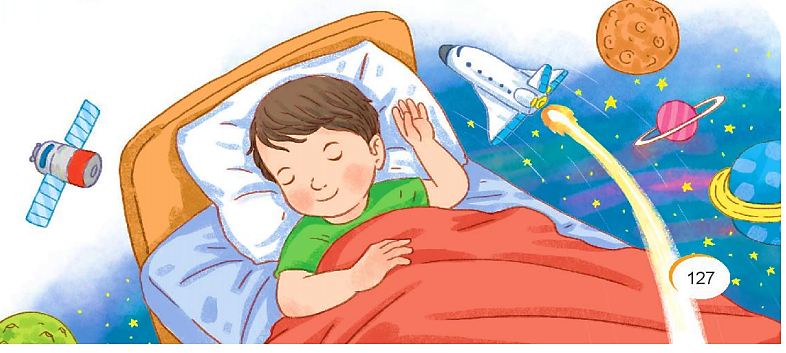 1. Viết từ ngữ
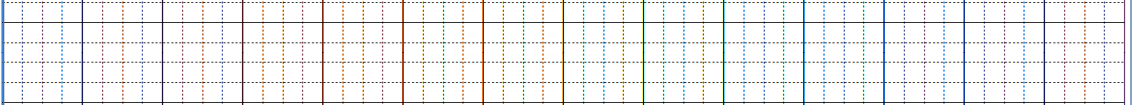 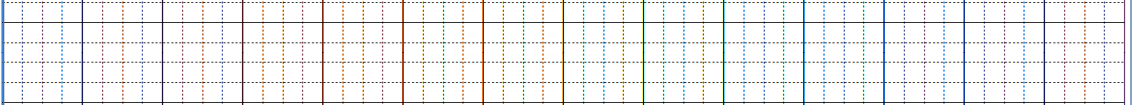 thảo nguyên
thảo nguyên
thảo nguyên
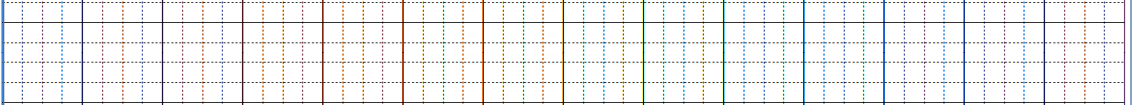 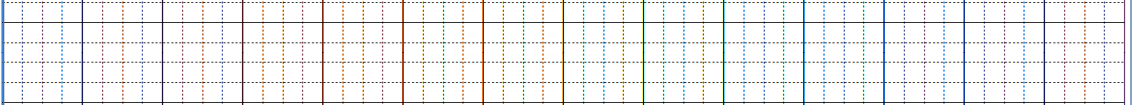 ban mai
ban mai
ban mai
2. Viết những tiếng cùng vần với nhau ở cuối các dòng thơ (SHS trang 126, 127)
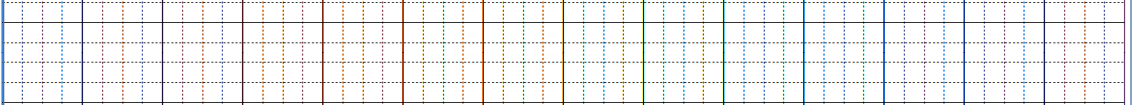 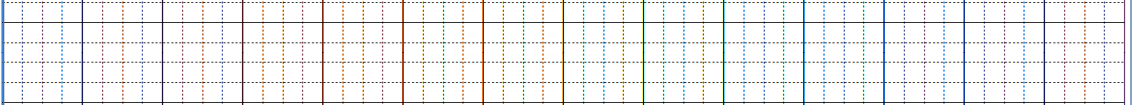 trời - nơi, nắng – trắng, sông – hồng – trống
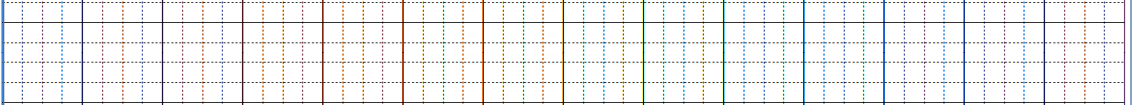 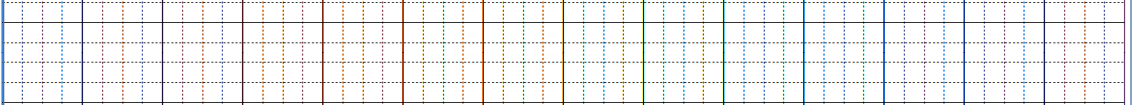 , tai – bài.
CỦNG CỐ 
BÀI HỌC
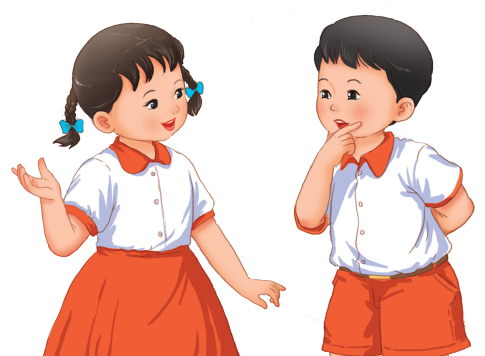